Chiba campaign 2022
DAI YAJIE
Date：2022/12/1
Report date 2022/11/30
Solar radiation
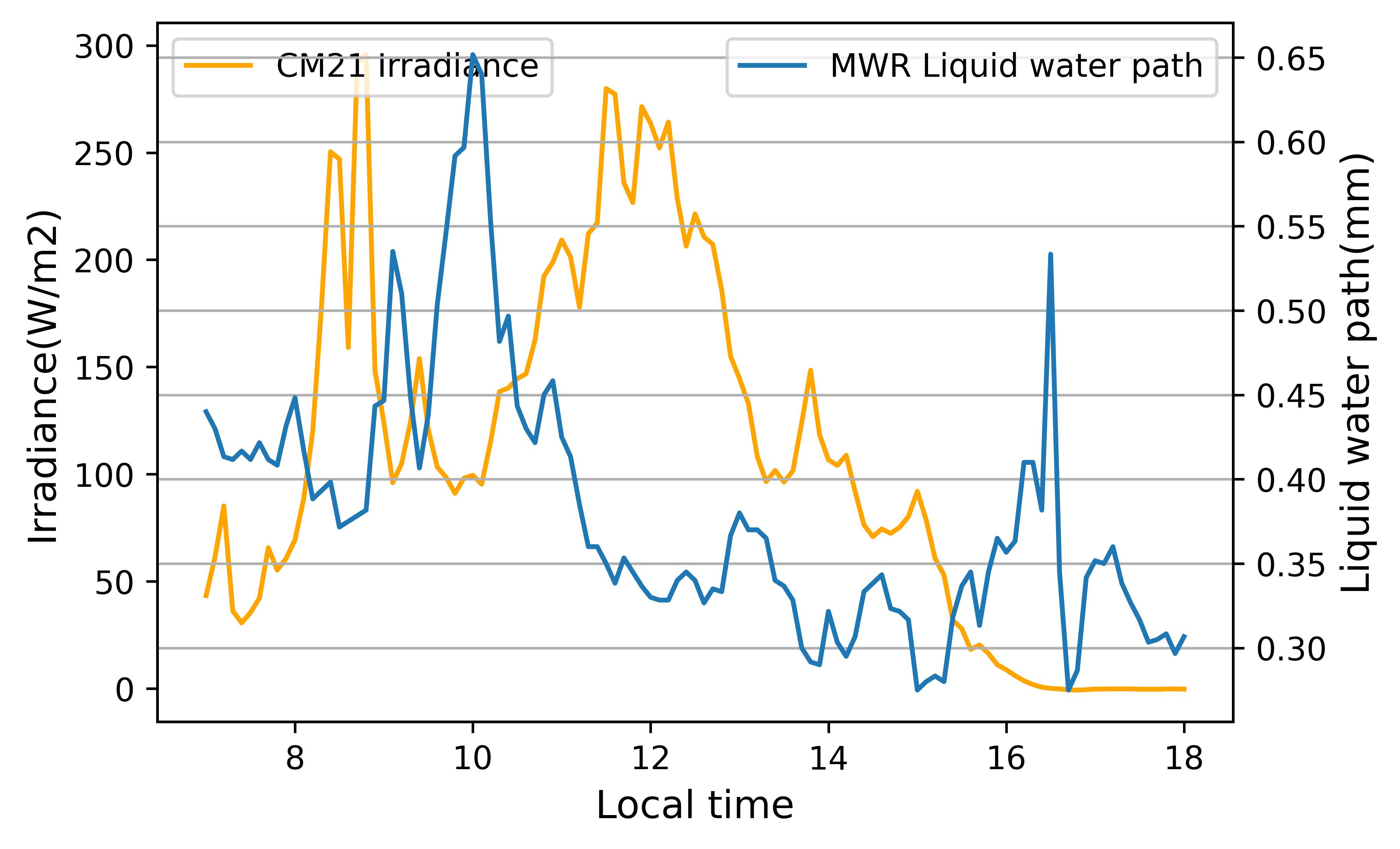 2022/11/30
Cloudy
Sunrise time：6:31
Sunset  time：16:26

RainFlag:  7:00-7:30